Figure 8. HIP14 functions in endocytosis in yeast. HIP14 ( pAD5–HIP14), AKR1 ( pPB575) and a control vector ...
Hum Mol Genet, Volume 11, Issue 23, 1 November 2002, Pages 2815–2828, https://doi.org/10.1093/hmg/11.23.2815
The content of this slide may be subject to copyright: please see the slide notes for details.
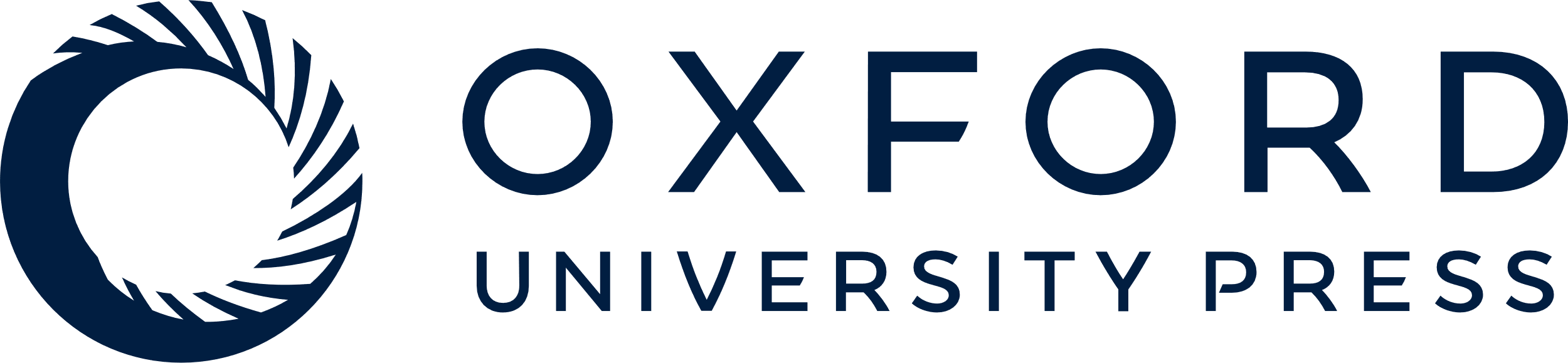 [Speaker Notes: Figure 8. HIP14 functions in endocytosis in yeast. HIP14 ( pAD5–HIP14), AKR1 ( pPB575) and a control vector ( pAD5) were transformed into akr1Δ cells that show a temperature sensitive phenotype when AKR1 is deleted. (A) In the presence of either Akr1p ( positive control) or HIP14, there is a rescue of the temperature-sensitive phenotype displayed by akr1Δ cells, as seen by the restored growth of yeast colonies. (B) HIP14 rescues the Ste3p endocytosis defect in akr1Δ cells, as indicated by the more rapid disappearance of the Ste3p band in cells carrying pAD5–HIP14 as compared with pAD5. The akr1Δ cells containing either control vector (pAD5), HIP14 or AKR1 were incubated with cycloheximide to prevent the synthesis of proteins. The expression of the yeast protein Ste3p was detected by immunoblotting. In cells with control vector, there is no endocytosis of Ste3p and consequently no disappearance of the Ste3 protein over time. In the positive control AKR1 containing cells, endocytosis occurs as shown by the disappearance of the Ste3 protein. In HIP14 cells, endocytosis also occurs, proving that HIP14 is able to rescue a defect in endocytosis in yeast.


Unless provided in the caption above, the following copyright applies to the content of this slide:]